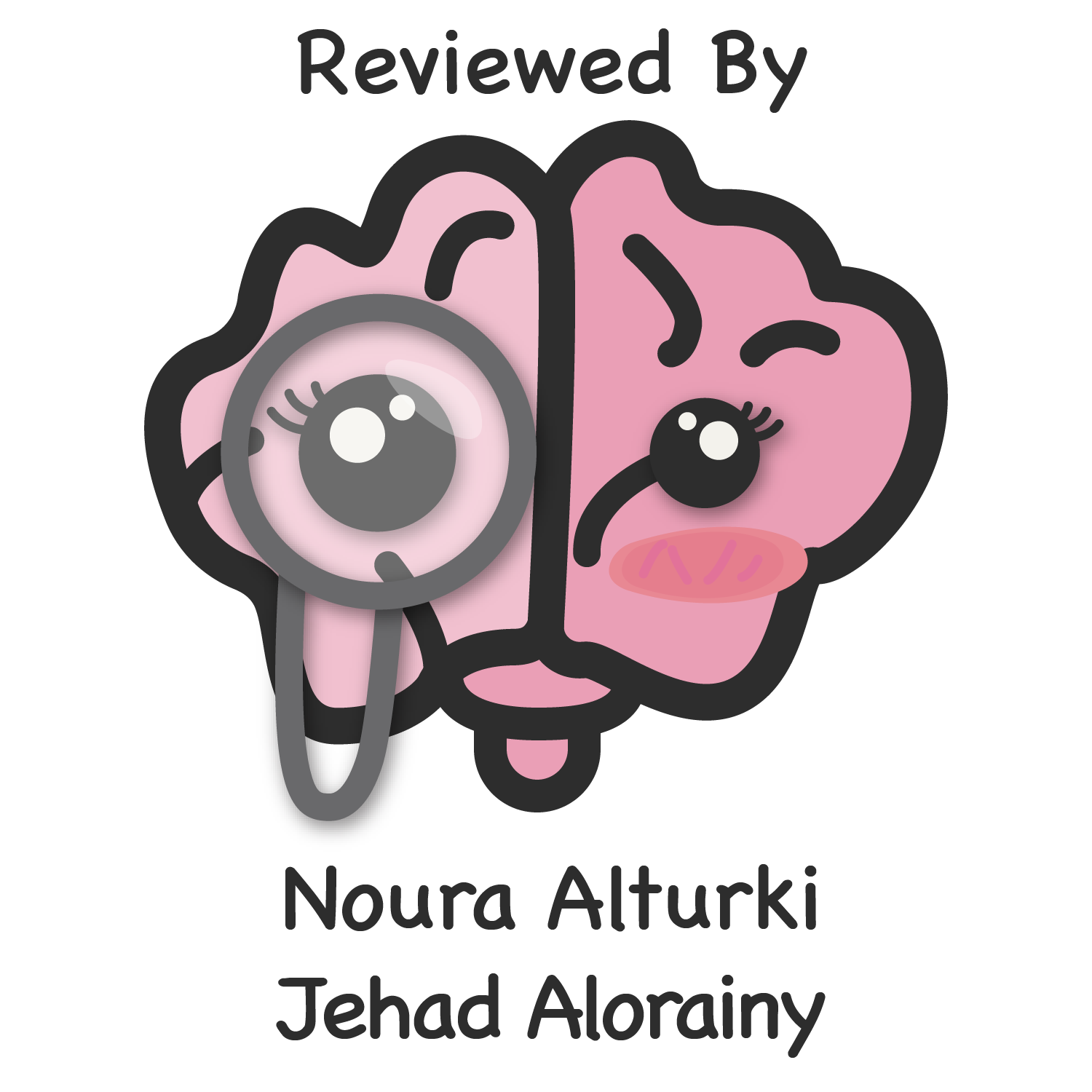 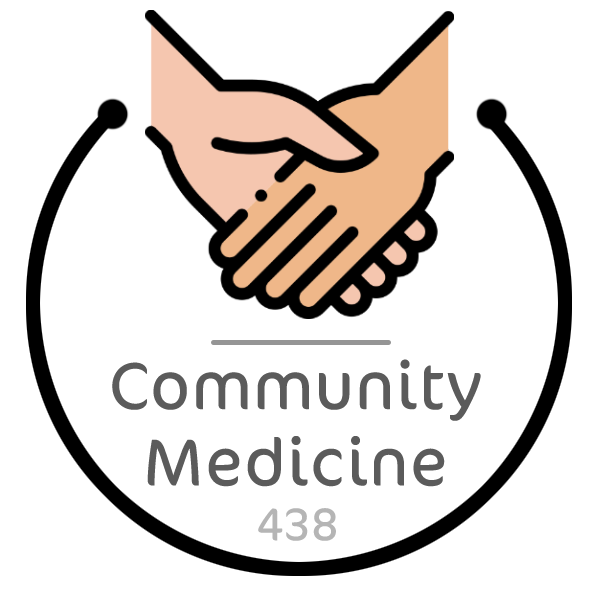 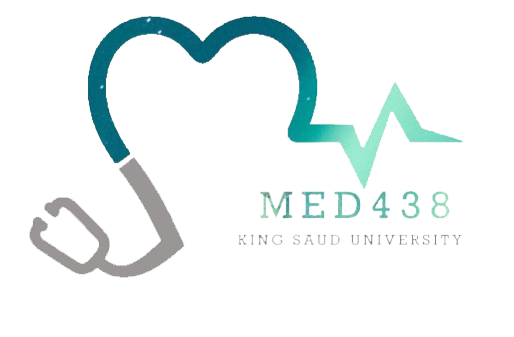 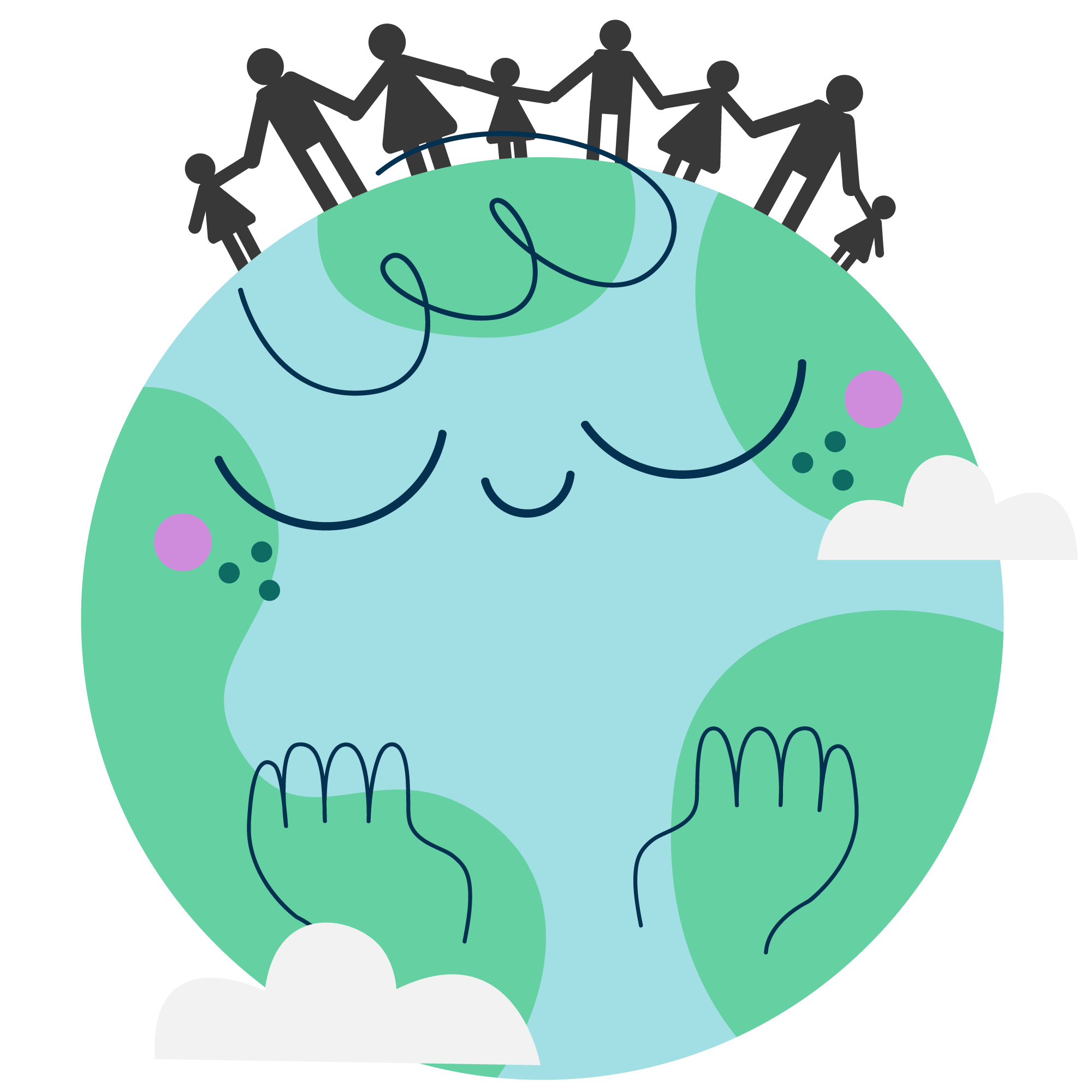 Cardiovascular Disease
Objectives
To know the risk factors, high risk groups and complications of CVDs
To find the screening strategies for CVDs
To implement CVD prevention and control measures globally and in the local context
Color Index
Important
Textbook
Golden notes
Extra
Main text
Males slides
Females slides
Doctor notes
Editing File
Cardiovascular Disease
Definition:
Cardiovascular disease (CVD) is a group of disorders of the heart and blood vessels, and may include:
Coronary heart Disease (CHD):
manifested by myocardial infarction (MI), angina pectoris, heart failure, and coronary death.
Cerebrovascular Disease:
manifested by stroke and transient ischemic attack.
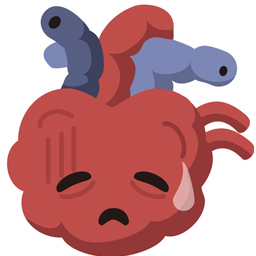 Peripheral Arterial Disease (PAD):
manifested by intermittent claudications.
Aortic Atherosclerosis, Thoracic or Abdominal Aortic Aneurysm
CVD Risk Factors
CVD Risk Factors
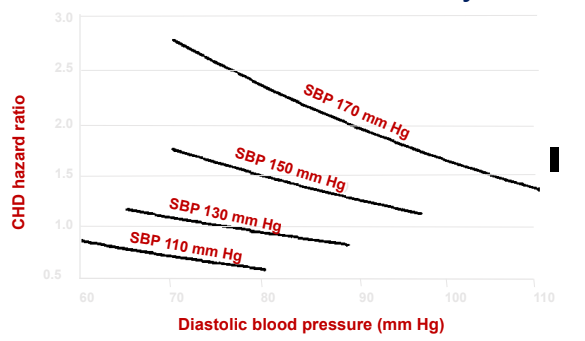 CVD Risk Factors
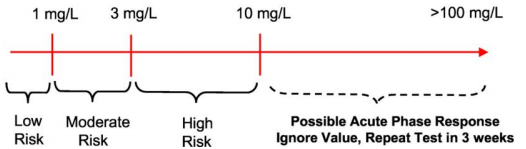 Screening for CVDs
Purpose:
The primary purpose of screening for CHD is to identify patients whose prognosis could be improved with an intervention (in this case, medical therapy for risk factors or coronary HD).
CHD Screening Vs Risk Estimation
Screening for CHD should be distinguished from estimation of risk for CHD (or overall CVD).
By definition, both are performed in asymptomatic persons, and both aim to improve outcomes with interventions, if indicated.
However, screening for CHD identifies existing disease, while estimating the risk of CHD does not directly identify existing disease but rather the likelihood of any future event related to CHD .
Screening Recommendation (AHA)
We do not screen most asymptomatic adults for CHD. However, American Heart Association recommends nearly all patients aged 20 years or older without established CVD should undergo periodic cardiovascular risk assessment every three to five years.
Screening include:
LDL and/or HDL
Glucose
BP
Life style
AHA CVD Risk Calculator (2013)
If the calculated CVD risk is  ≥7.5% it is considered high

Case: A 63 year old man, known case of HTN, On medication. No H/O DM or smoking.
Risk assessment was done.

CVD 10 year risk score is >7.5% (13.45% = High)
Why? 
Due to his age, gender and HTN

Case: A 48 year old man, known case of HTN, DM and smoker.
10 year risk score is
shown.
CVD 10 year risk score is >7.5% (21.87% = High)
This patient should receive high intensity statin, aspirin and should quit smoking

If this patient quits smoking and has a (N) HDL, what will happen to his CVD risk? 
It will drop to 7.05%
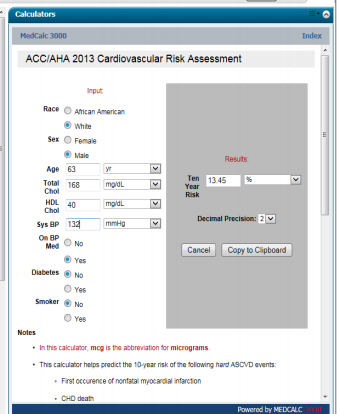 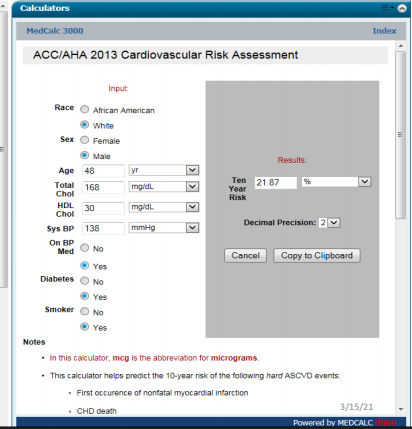 Promoting CV Health Metrics
AHA:
The American Heart Association listed programs that promote seven ideal cardiovascular health metrics, which include:
Not smoking
1
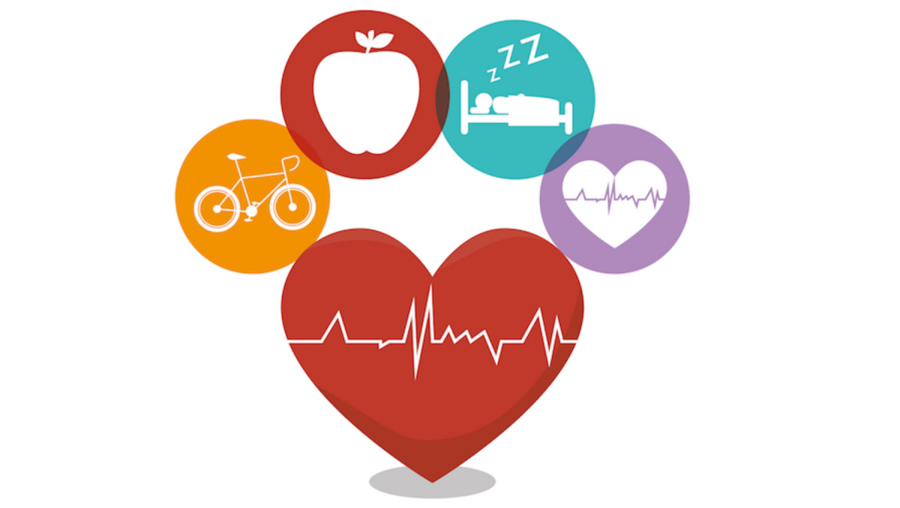 Having a normal total cholesterol level
5
Becoming physically active
2
Having a normal body weight
6
Having a normal blood pressure
3
Eating a healthy diet
7
Having a normal blood glucose
4
Counselling a Patient with High CVD Risk
1
Start by estimating the risk of CVD
2
Ask about family history of premature CVD
Defined as MI before age 55 years in men and 65 years in women
3
ALWAYS consider lifestyle modification
Including smoking cessation, increase in physical activity and improvement of diet. All of these are of proven benefit and should be a primary prevention for all
Smoking Cessation
Always ask about history of smoking 
If smoker, always offer counselling to quit smoking
Encourage Exercise
Moderate degree (like brisk walking for at least 150 mins/wk) is protective against CHD and all-cause mortality.
Exercise can elevate serum HDL, reduce BP, decrease insulin resistance and promote weight loss.
Men who engaged in moderate sports activity reported 23% lower risk of death.
Healthy Diet
Fruits and vegetables consumption is inversely related to the risk of CHD and stroke.
Higher intake of red meat and high-fat dairy products was associated with higher risk of CVD.
High fiber intake is associated with lower risk of CVD when compared to low fiber intake.
Counselling a Patient with High CVD Risk
4
Controlling Comorbidities:
Control BP
Control DM
Reduce weight among obese and overweight people
5
Use of Statins
It is reasonable to start statin therapy in patients whose 10-year risk of CVD ≥7.5% 
Statins lower the risk of death by 15-20% and lower the risk of nonfatal CV events by even greater degrees
The reduction in major CV events is related to the absolute reduction in C-LDL
6
Use of Antiplatelet Therapy
For patients with established and stable atherosclerotic CVD, aspirin is recommended.
Long-term antiplatelet therapy with aspirin reduces the risk of subsequent myocardial infarction (MI), stroke, and cardiovascular death among patients with a wide range of manifestations of occlusive CVD.
In patients who are unable to take aspirin and in those with a history of gastrointestinal bleeding, clopidogrel is a reasonable alternative.
7
Use of Antioxidant Vitamins (C and E)
Antioxidant vitamins, the randomized evidence has not demonstrated clinical benefits on CVD in secondary or primary prevention regarding vitamin E and or vitamin C.
Conclusion
Major risk factors for CVD include age, gender, smoking, hypertension, dyslipidemia, diabetes mellitus obesity, family history of premature CVD.
1
Contributing risk factors for CVD include homocysteinemia, high fibrinogen, high CRP and microalbuminuria.
2
To prevent CVD we need to deal with the risk factors and more importantly life-style modification
3
Dr. Quiz
MCQ
1- A 45-year-old male attends clinic concerned about heart disease. Which of the following is the most important risk factor for determining ischemic heart disease (IHD)?

A- A blood pressure of 136/82 mmHg        
B- A BMI of 31.2 kg/m2 	    
C- A father having died of MI at 50 years of age	       
D- A waist circumference of 88 cm

2- You are in a PHC Center and asked to advise a group of people to reduce the risk from dieting habits. Which one of the following are you going to advise to be avoided?

A- Fatty fish		 
B- Protein	 
C- Polyunsaturated fat		
D- Trans fat

3- Which of the following is the most likely factor to increase the risk of CVD in overweight men?

A- Body mass index of 31		 
B- Increased waist to hip ratio	 
C- Increased weight due to recurrent hypoglycemia		
D- Skin fold thickness > 20 mm

4- Age is considered one of the non-modifiable risk factors. What is the most appropriate cause of increasing risk regarding age?

A- Increased heart rate		 
B- Increased incidence of DM	 
C- Increased arterial stiffening 		
D- Increased adrenaline secretion

5- Which of the following risk factors increase risk of venous thrombosis?

A- Homocysteinemia 		 
B- Hypertriglyceridemia
C- High C-LDL		
D- High C-VLDL
Answers
Dr. Quiz
MCQ
6- How could you advise a person regarding exercise?

A- To do a brisk walking for at least 150 mins/wk     
B- To do a brisk walking for at least 250 mins/wk	    
C- To run for at least 120 mins/wk	       
D- To walk daily for 24 mins

7- A 32-year-old male attends clinic concerned about heart disease as his father died recently from a heart attack at the age of 49. His BMI is 31, waist circumference is 97 cm and BP is 140/87. Which of the following risk factors contribute the most towards his CVD risk?

A- Obesity		 
B- Family history	 
C- Blood pressure		
D- Waist circumference

8- A 66-year-old man, presents to the OHC clinic on 3 occasions because of raised blood pressure. The average blood pressure reading is 176/78. He is non-smoker. His BMI is 30.3. Lab results showed:
FPG 6.2 mmol/L				 (Normal <5.5 mmol/L)
Total Cholesterol 4.82 mmol/L		 (Normal <5.2 mmol/L)
Triglyceride 2.13 mmol/L			 (Normal <1.7 mmol/L)
Regarding his management, which of the following factors contribute the most towards his CVD risk?

A- Obesity		 
B- Pulse pressure	 
C- TG level		
D- Impaired fasting glucose (IFG)

9- A 58-year-old man who is hypertensive and asks about reducing his risk of heart attack. You requested a lipid profile and found that the HDL level was 28 mg/dl (Normal >40 mg/dl). Which of the following is an important recommendation to raise HDL lelvel?

A- Aspirin		 
B- Regular exercise
C- Low cholesterol diet		
D- Vit D (800 U/day)

10- Smoking is a major risk factor for CVD through some mechanisms. Which one of the following could be due to smoking?

A- Decrease fibrinogen level and increase LDL		 
B- Decrease HDL level and increase TG and LDL
C- Decrease TG and increase homocysteine	
D- Decrease RBCs count level and increase Hg
Answers
Dr. Quiz
MCQ
11- A 58-year-old male attends you clinic for clinical checkup and control of his high BP. You applied the 10 year risk for CVD and calculated it. Which of the following is the cutoff to consider a person high risk?

A- ≥  5%       
B- ≥  7.5%	    
C- ≥  10%	       
D- ≥  12.5%

12-  Smoking is a major risk factor for CVD through some mechanisms. Which one of the following could be due to smoking?

A- Decrease homocysteine and increase fibrinogen		 
B- Decrease LDL level and increase HDL 
C- Decrease TG and increase homocysteine	
D- Increase RBCs count level and increase hemoglobin

13- A patient was admitted to the hospital for regular checkup. His CRP was 18 mg/L. Which of the following is the correct explanation of CRP contributing risk factor for CVD to the patient?

A- Low risk		 
B- Moderate risk	 
C- High risk 		
D- This value should be neglected in terms of CVD risk

14- Which of the following is a major modifiable risk factor to CVD?

A- Alcohol		 
B- Microalbuminuria	 
C- Stress 		
D- Tobacco smoking

15- Which of the following is a risk factor for increasing fibrinogen level and leading to venous thrombosis?

A- DM		 
B- Obesity
C- Alcohol		
D- Tobacco smoking
Answers
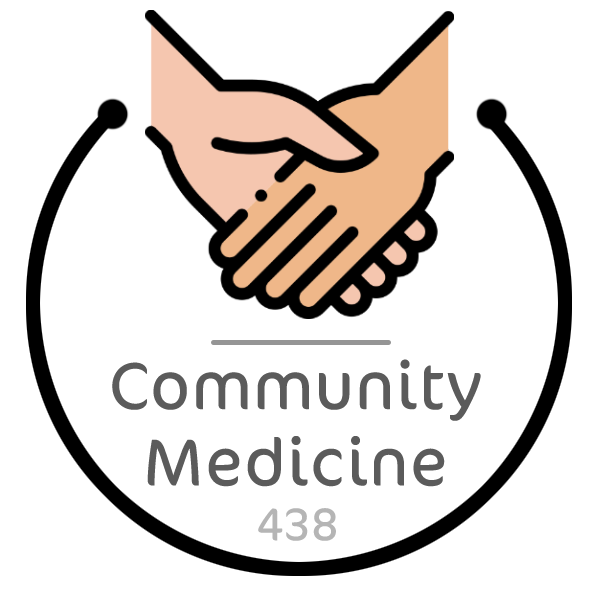 Thank You and
Good Luck
Team Leaders:

Lama AlAssiri  |  Mohammed AlHuqbani  |  Ibrahim AlDakhil
Team Members:
Deema AlMaziad
Lama AlZamil
Leen AlMazroa
Lina AlOsaimi
Muneera AlKhorayef
Norah AlHarbi
Norah AlMazrou
Nouf Alhussaini
Razan AlRabah
Renad Alhaqbani
Rema AlMutawa
Hameed M. Humaid
Khalid Alkhani
Meshari Alzeer
Mohannad Makkawi
Nayef Alsaber
Omar Aldosari
Omar Alghadir
Zyad Aldosari
Sara AlAbdulkareem
Sedra Elsirawani
Wejdan Alnufaie 
Abdulrahman Alhawas
Abdulrahman Shadid
Abdullah Aldawood
Abdullah Shadid
Alwaleed Alsaleh
Bader Alshehri
Bassam Alkhuwaiter
Faisal Alqifari
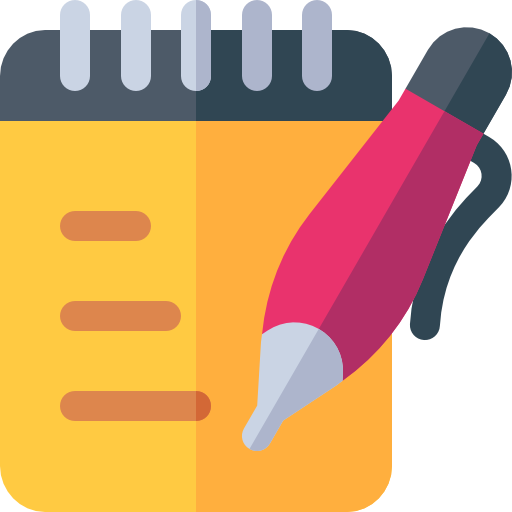 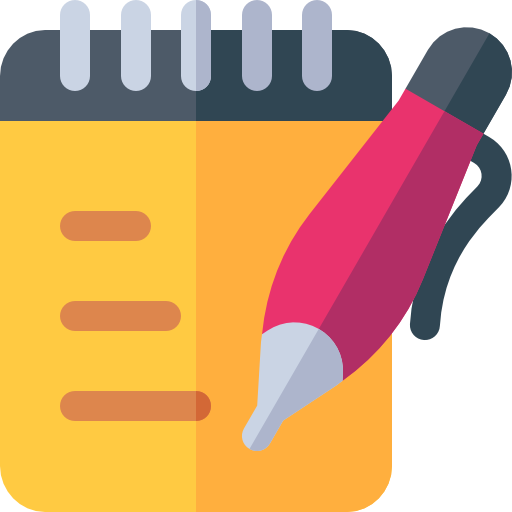 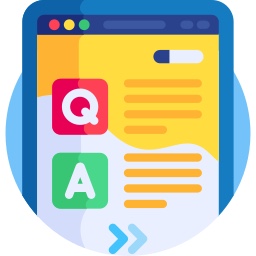 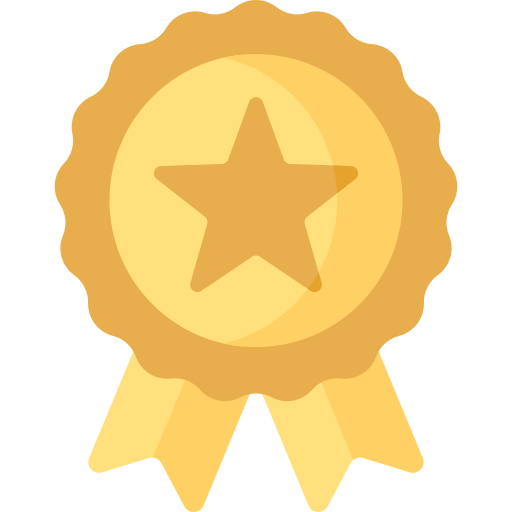 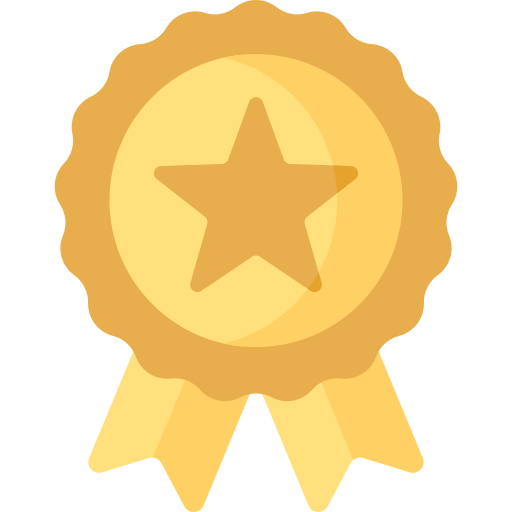